JC-NET
公益財団法人キリン福祉財団助成事業 2018
発達障害就労支援セミナーinさいたま
公益財団法人キリン福祉財団助成・NPO法人ジョブコーチ・ネットワーク企画の「発達障害者の就労支援技術」を学ぶ研修が、今年度も開催の運びとなりました。 
　本セミナーでは、実践型の演習を中心にプログラムを構成しており、発達障害者等への就労支援において、必要不可欠といわれる「認知特性の理解」や「就労アセスメントスキル向上」のポイントが分かりやすく学べます。また、今年度の開催はプログラム内容を一新しての提供となります。
　障害者就業・生活支援センター、市町村就労支援センター等の就労支援機関職員の方 はもちろんですが、就労移行支援事業所、就労継続支援事業所など、いわゆる就労系障害福祉サー ビス事業所の職員の方、また相談支援事業所職員の方、医療機関、行政機関の職員の方々にもご参加いただける内容となっております。ぜひお申し込みください！！
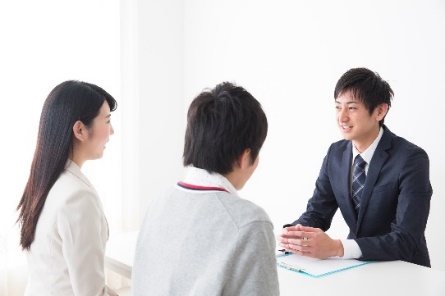 ＜開催日＞
基礎セミナー：平成30年12月15日（土）
実践セミナー：平成30年12月16日（日）
＜会　場＞
埼玉会館　3C会議室
＜参加人数・参加費＞
基礎セミナー60名　＠3,000円
実践セミナー36名　＠5,000円
ー講師ラインナップー
〇西村 浩二 氏
　社福）つつじ・広島県発達障害者支援センター
〇稲葉 健太郎 氏
　社会福祉法人名古屋市総合リハビリテーション事業団
〇東　良太郎 氏
　株式会社エンカレッジ・エンカレッジ大阪
〇木村　美和氏
　社会福祉法人ほっと福祉記念会
〇若尾 勝己 氏
　NPO法人東松山障害者就労支援センター

※この他、地元埼玉県障がい者就労支援ネットワークからトレーナーとしてご協力いただきます。
（主催）埼玉県障がい者就労支援ネットワーク
（共催）NPO法人ジョブコーチ・ネットワーク
　　　　　　 NPO法人東松山障害者就労支援センター
（後援）公益財団法人キリン福祉財団
＜プログラム＞
＜参加申込方法＞
①メールまたはFAXにて、以下事
　務局あてに別紙参加申込用紙に
　必要事項を記入の上、お申し込
　み下さい。
②参加費については、参加申込受
　理後に事務局より参加費入金に
　関するご案内を致しますので、
　入金期限までに参加費のお支払
　いをお願いします。
③参加費の入金が確認されました
　ら、受講票を発行しメールまた
　はFAXにてお手元に送付いたし
　ます。
④参加費の入金に際して発生する　
　手数料は、ご負担下さいます様
　お願いします。
⑤１日目のみの参加申込は可能で
　すが、２日目のみのお申込みは
　お受けいたしません。2日目の
　参加は1日目の受講が必須とな
　ります。
⑥2日目の参加申込に際し、定員
　36名を超えた場合には選考に
　なります。
⑦参加のお申込みは、原則先着順
　となりますのでお早めにお申し
　込みください。
⑧キャンセルに伴う、入金済みの
　参加費ならびに交流会費につき
　ましては、原則返金は致しませ
　ん。ご了承ください。
●「交流会」のご案内
セミナー終了後、参加者の皆さんと講師・トレーナー陣との交流会を企画しています。　ご希望の方はぜひお申込みください。
〇時間：18:00～
〇費用：＠4,300円（税込）※参加費入金時に併せて事前払い
〇場所：キリンシティ浦和店
　　　　　　〒330-0063
　　　　　　　さいたま市浦和区高砂1-14-13 埼玉林材会館2F
　　　　　　　JR浦和駅西口より徒歩3分
●「埼玉会館」のご案内
〒330-0063
さいたま市浦和区高砂３-１-４
JR浦和駅西口より徒歩７分
※駐車場は台数に限りがあります。
お近くの有料駐車場をご利用下さい。
公共交通機関のご利用をお勧めします。
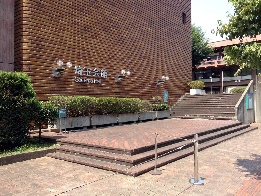 キリンシティ浦和店
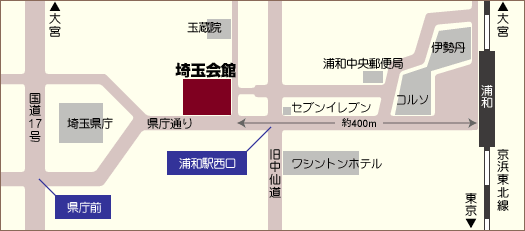 ●「運営事務局」のご案内
住所：〒346-0003埼玉県久喜市久喜中央2-4-18・1階
　　　 リレーションシップセンター久喜内
　　　埼玉県障がい者就労支援ネットワーク運営事務局
電話・FAX：0480-53-8896
E-mail：esnet.saitama.2017@gmail.com
事務局担当者：若尾・前田・内野